Math/EEB 589 - Mathematics of Machine Learning Methods in Ecology and Environmental Science Classification and Machine Learning
Let’s start by looking at the classification problem again that uses the Iris data from Fisher (1936) again, using a different parameterized distribution function for the distribution of sepal length  – looking again at the calculations for a Bayesian decision process.
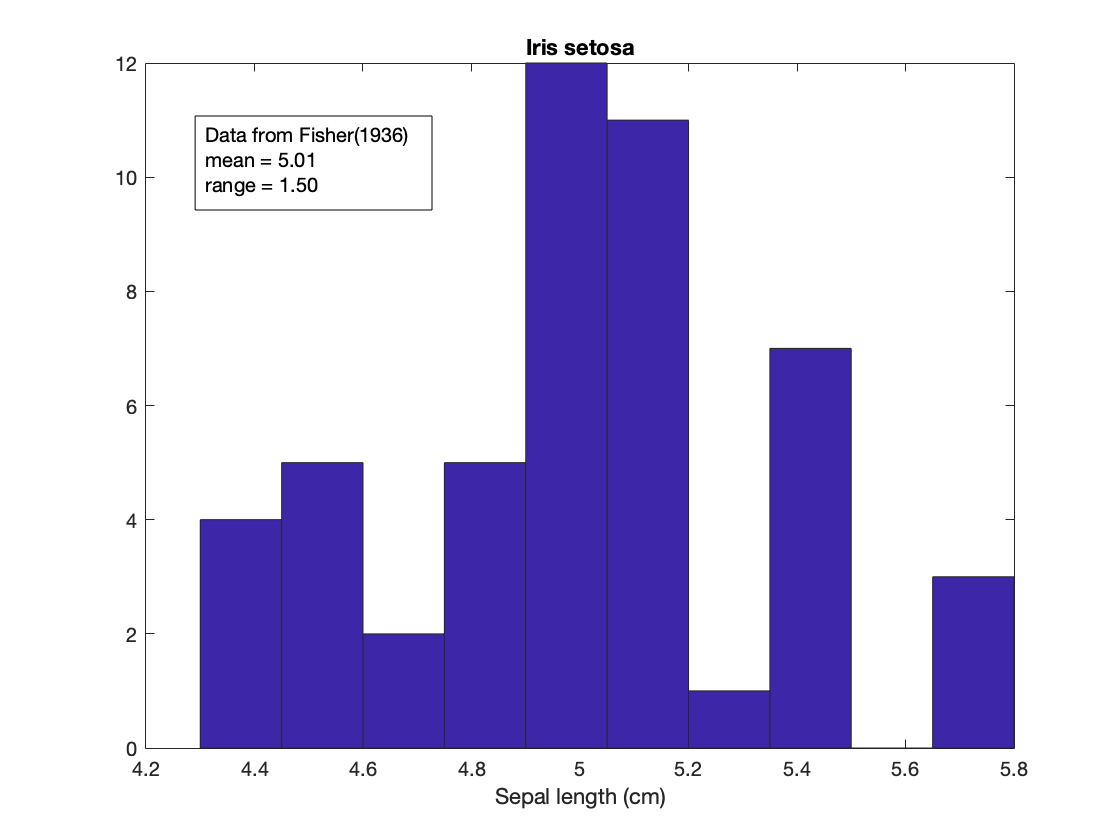 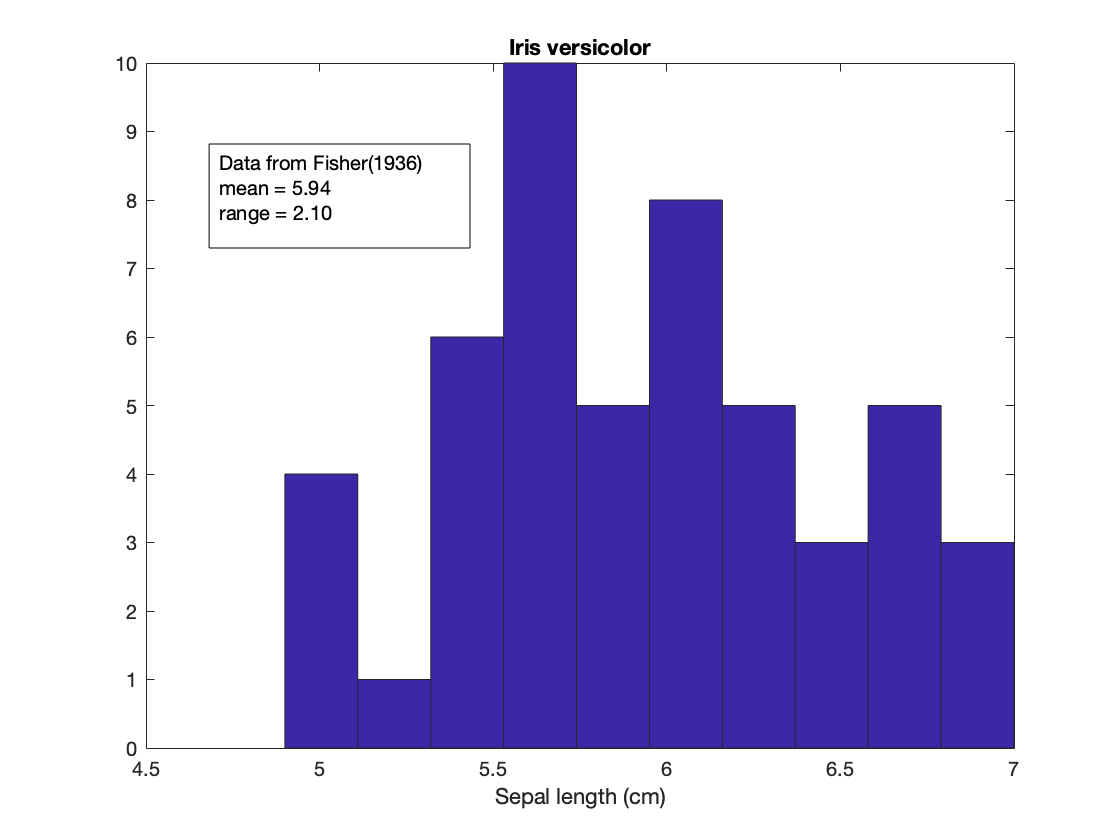 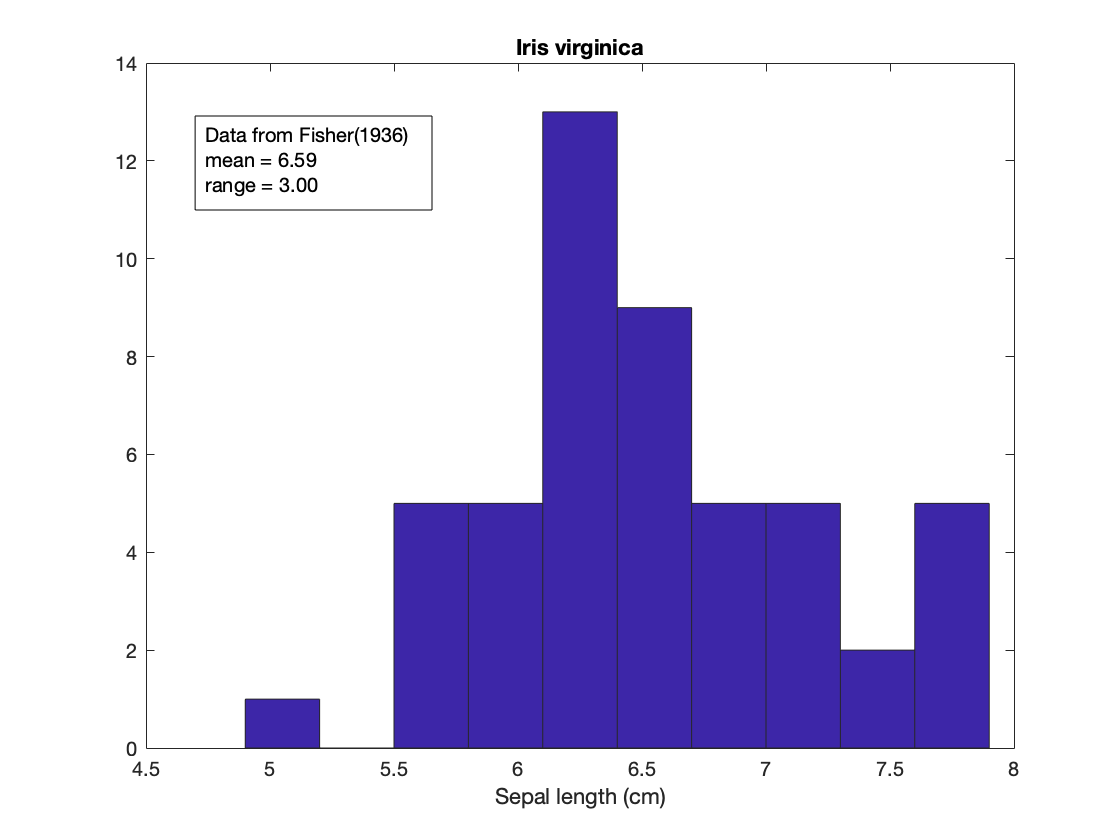 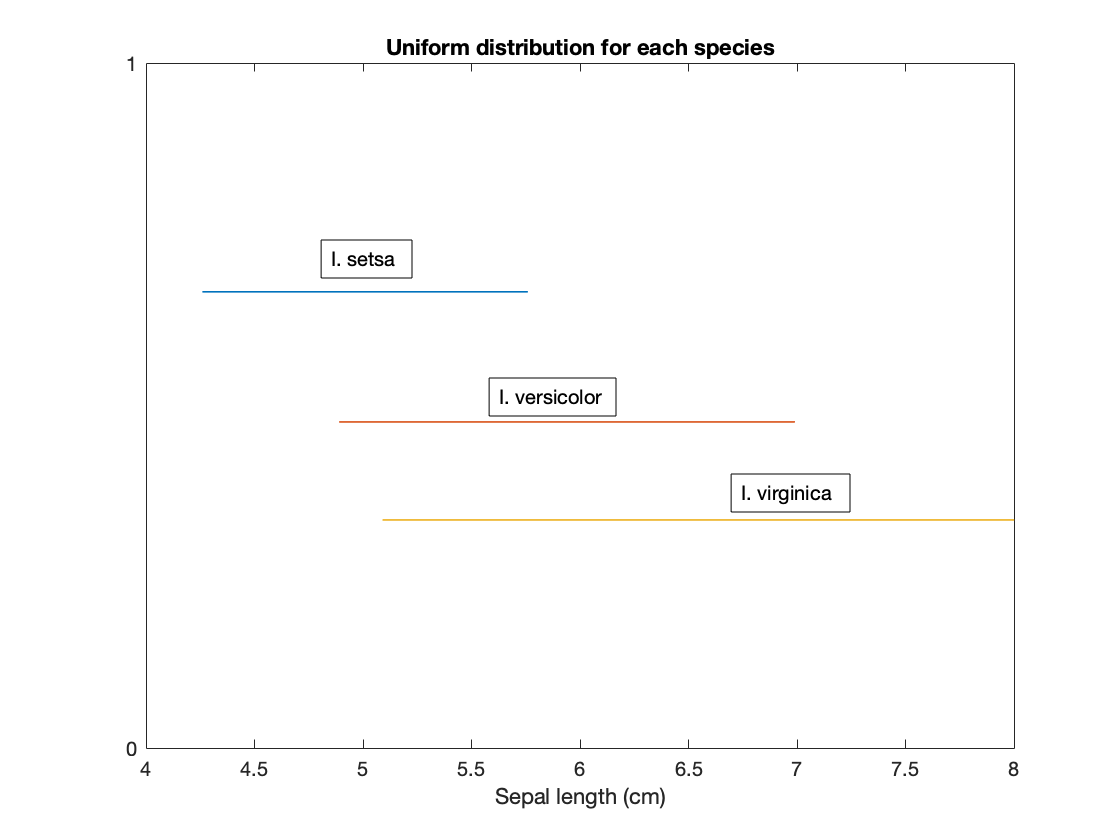 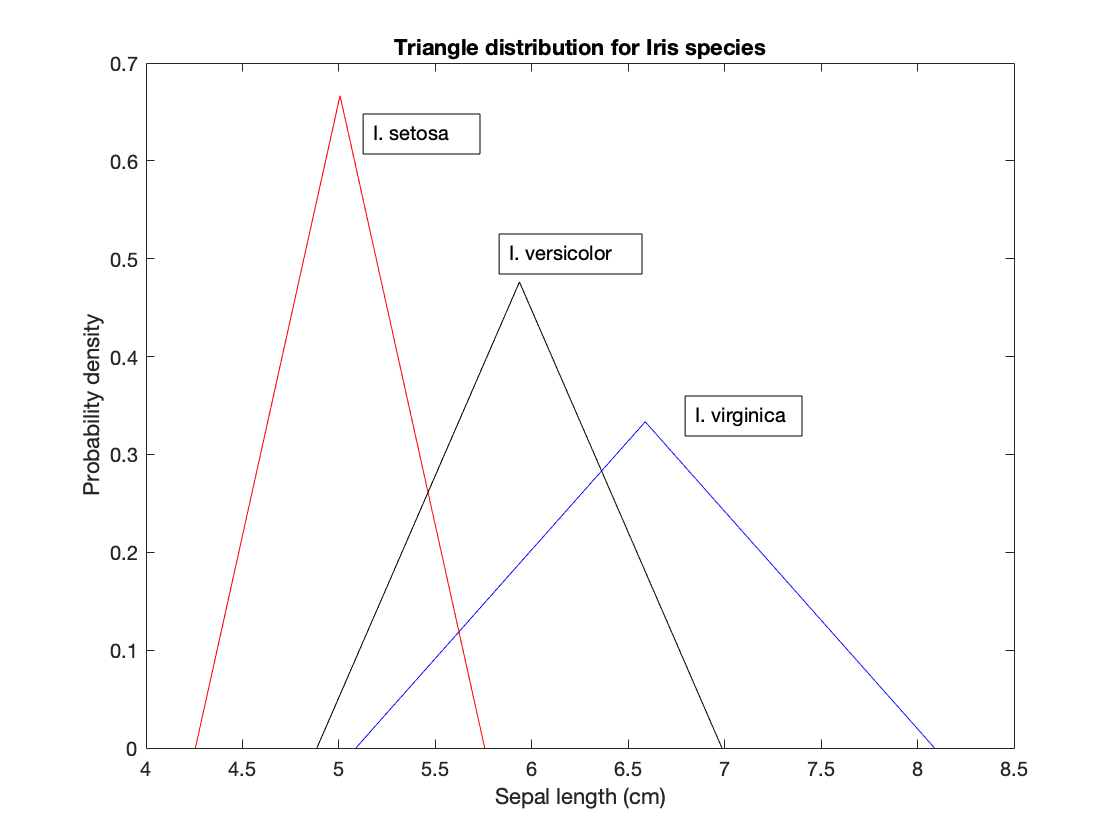 Graphs of the distribution functions for sepal length using a uniform and a triangle distribution
The Bayesian risk calculation for uniform and triangle distributions:
Sepal length      Uniform (P1, P2 , P3)      Triangle  (P1, P2 ,P3) 5.2                      .45*  .32    .23                    .75*    .22      .04
6.0                         0     .59*  .23                    0         .69*     .31
6.6                         0     .59*  .41                    0        .35        .65*
7.2                         0        0       1*                   0          0           1*
The * indicates the largest Bayes risk and if it is P1 the classifier indicates the individual is classified as Iris setosa, if it is P2 the classifier indicates the individual is classified as Iris versicolor, if it is P3 the classifier indicates the individual is classified as Iris virginica
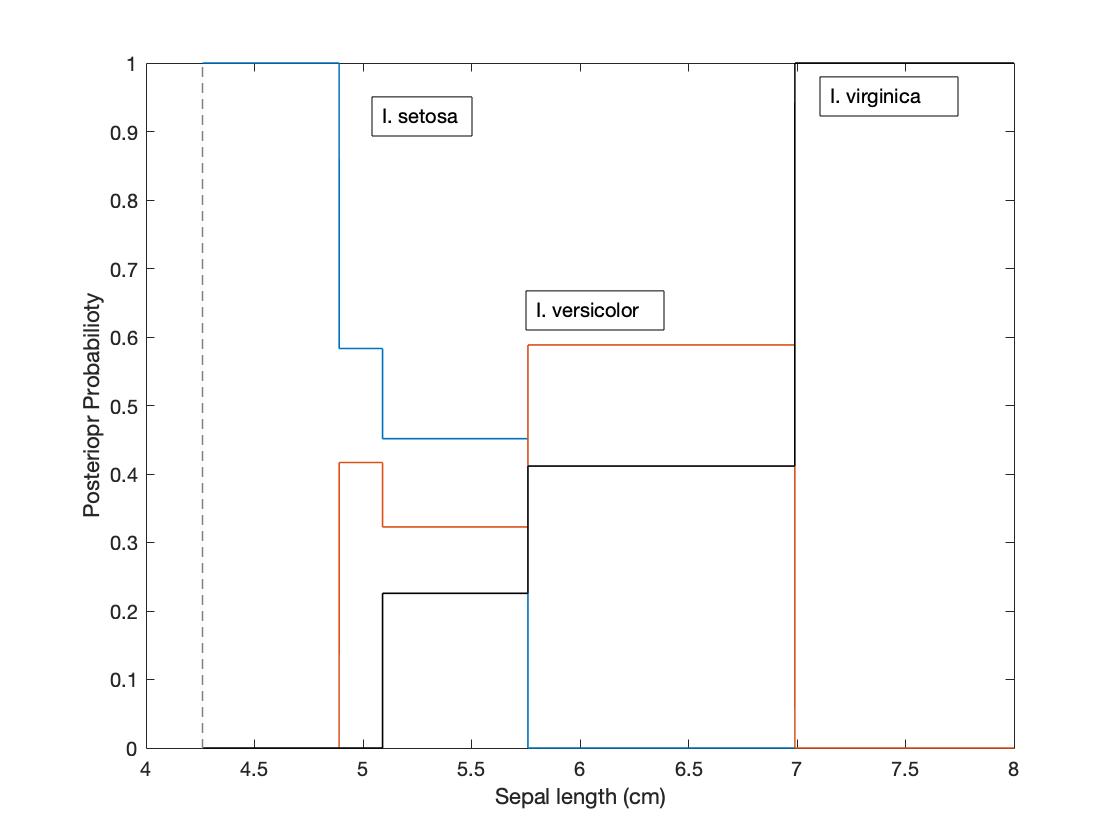 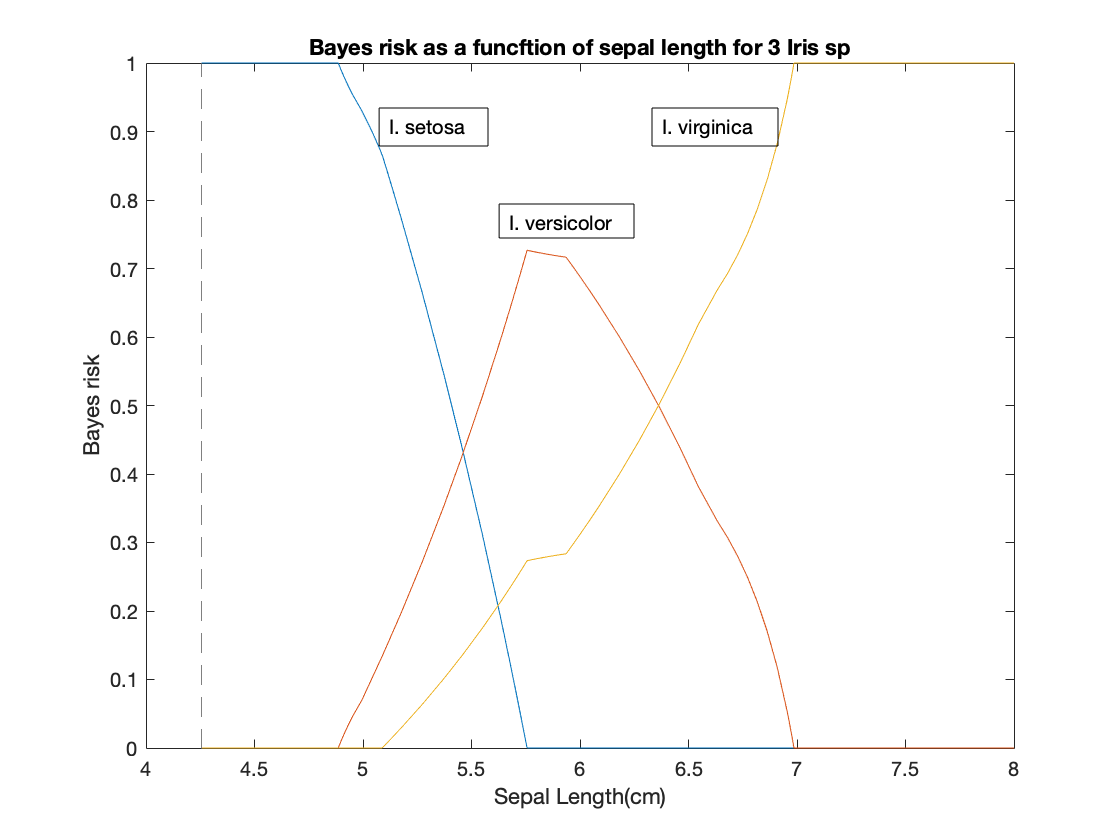 Graphs of the decision rule component functions – choose the species which is the maximum of these for any value of sepal length – left figure uses uniform distribution for sepal length and right figure uses a triangle distribution
Take-away from this:
The performance of the classifier depends upon the choice of the distribution function of the feature measurements for each class in the set of possible classes.
This is an example of supervised learning because we use a training set (in this case the entire data set available) to determine a classifier for measurements on a new object to place it in one of a specified number of classes. 
Utilizing all the data available for multiple measurements on each object requires a multivariate distribution function
This data set doesn’t allow us to say much about estimating a prior distribution for the classes because the training set had equal numbers of each class (species)
General structure of classification as a statistical  decision problem (1)
Classification is also known as pattern recognition in some areas and uses supervised learning now that computational capacity is available. 
Suppose there are data on N objects, each characterized by a “feature” vector x with p elements (in ℛp or a discrete space). Each object is assigned to one of K prespecified classes for which a decision rule 𝒞(xi) assigns object i with feature vector xi to class ck k=1,…., K 
Let C be the random variable which assigns a class to a random feature vector X with  a prior probability distribution that doesn’t depend on X so that 
 𝜋i=P[C = i]  i = 1, …,K where Σ 𝜋i = 1
General structure of classification as a statistical  decision problem (2)
Here the expectation is taken with respect to the distribution of the feature vector x
General structure of classification as a statistical  decision problem (3)
This gives the total misclassification probability plus d times the overall doubt probability. The challenge is then to find a classifier rule 𝒞 which minimizes this total risk.
General structure of classification as a statistical  decision problem (4)
If we know both the prior probability distribution {𝜋i } and the posterior distribution of class k given feature vector x 
p(k|x) = P[C = k | X = x ]
Then it is possible to prove (using an argument similar to that we discussed for the example of a classifier for a new object earlier) that the classifier that minimizes the total risk for the 0-1 loss function is 
𝒞(x)  = k if p(k|x) = max 1≦j≦K p(j|x) and exceeds 1-d 
          = D if each p(k|x) ≦ 1-d
And this reduces for the case of no in-doubt option to the previous example.
General structure of classification as a statistical  decision problem (5) – connection to learning
The above process assumes that there is perfect knowledge of both the prior across all classes and of  the conditional distributions of features for each class. In practice what is done is to use a training set  𝒯 ={ci,xi} i=1, …, N where ci is the “correct” classification assigned to a feature vector xi and this set is used to “learn” a classification rule C(x|𝒯) by estimating the posterior probability of choosing class k given the feature vector x and the training set 𝒯, p(k|x, 𝒯). The Iris data used by Fisher is an example of a training set.
General structure of classification as a statistical  decision problem (6) – connection to learning
A consistent estimator of the prior distribution 𝜋i  is obtained by counting the number of occurrences of class i in the training set and dividing by the total number of elements of the training set 𝒯. Remember a consistent estimator for a parameter of a probability distribution is an estimator (a function of the observations) that converges with probability one to the true value of the parameter as the sample size increases (this is the Strong Law of Large Numbers assuming the observations are independent).
General structure of classification as a statistical  decision problem (7) – connection to learning
There are 2 main approaches to establishing the learning procedure (e.g. updating in a Bayesian manner) for the classification rule C(x|𝒯):
Parametric – the class conditional distributions 
p(k|x, 𝒯) are specified in some class of distributions (e.g. multivariate normal) and the goal is to learn (update) the parameters of the distribution from the training set
(ii) Non-parametric – the the class conditional distributions p(k|x, 𝒯) are learned from the training data (using for example some resampling method).
How good is a classifier? Assessing performance of a classification procedure.
The misclassification error rate is the probability of misclassifying a new randomly sampled object
The apparent error rate is the probability of error when classifying either an observation from the training set or from an independent set. 
The training set error rate is expected to be biased down (e.g. lower than that for an independent set).
Cross-validation is a method to more effectively use all data (an independent set as well as training set) and partitions randomly the training set 𝒯 into M parts, using M-1 of these together as the training set and using the remaining part as a test set, and repeating M times, each time calculating the error rate of the test set (number of incorrect assignments/ size of the test set) and then averaging the error rate across all M sets. (in this case the error rates are unbiased. Using M= total number of observations gives the “leave-one-out” cross validation.
How good is a classifier? Connection to statistical decision theory (1).
How good is a classifier? Connection to statistical decision theory (2).
Some classification methods: Probability models
Some classification methods: Probability models
Some classification methods: Probability models
Some classification methods: Probability models